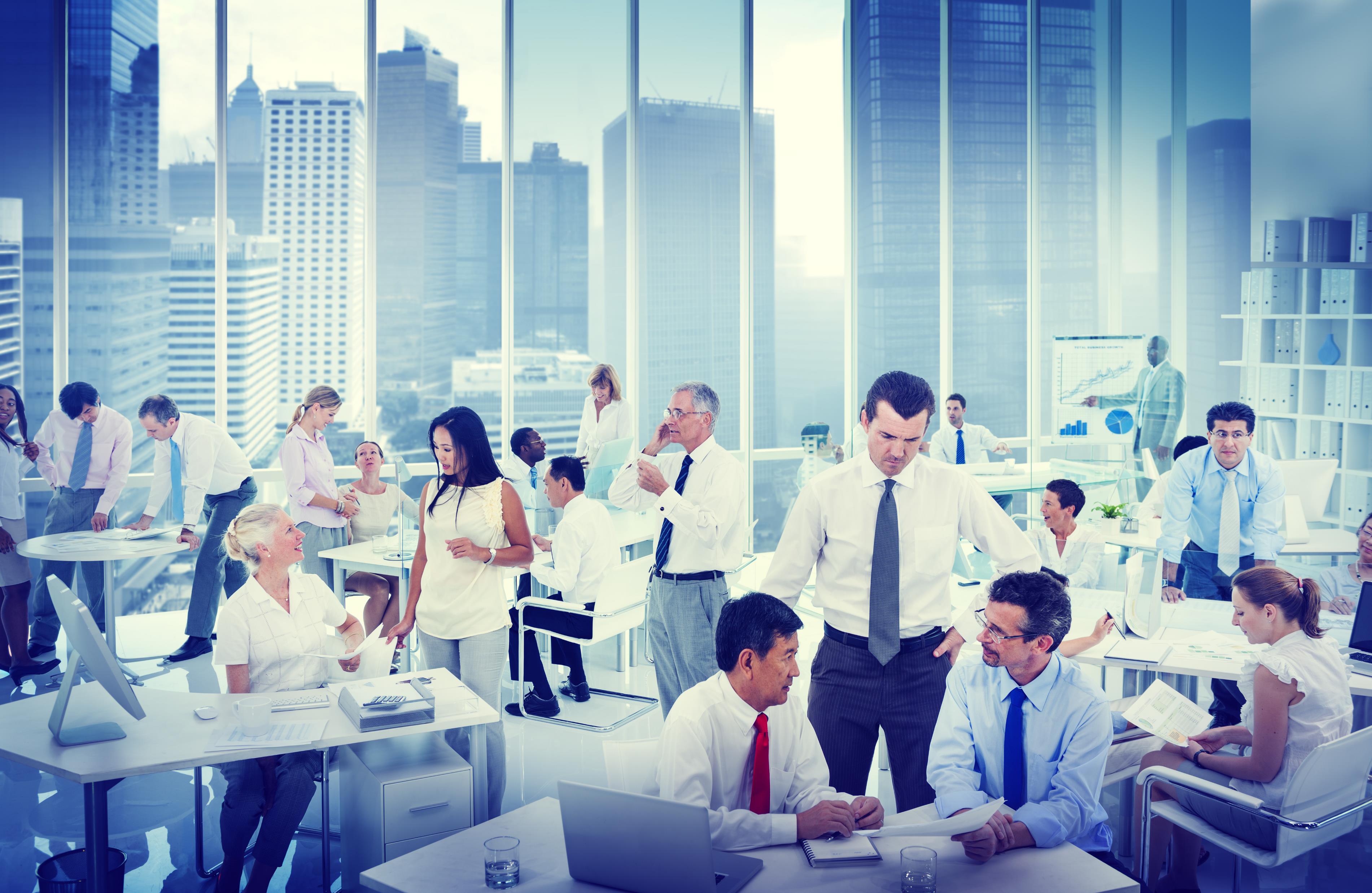 BATON SIMULATIONS
ERPsim Online 
Train-the-Trainer
Module 7: Debriefing  ERPsim
Section 2
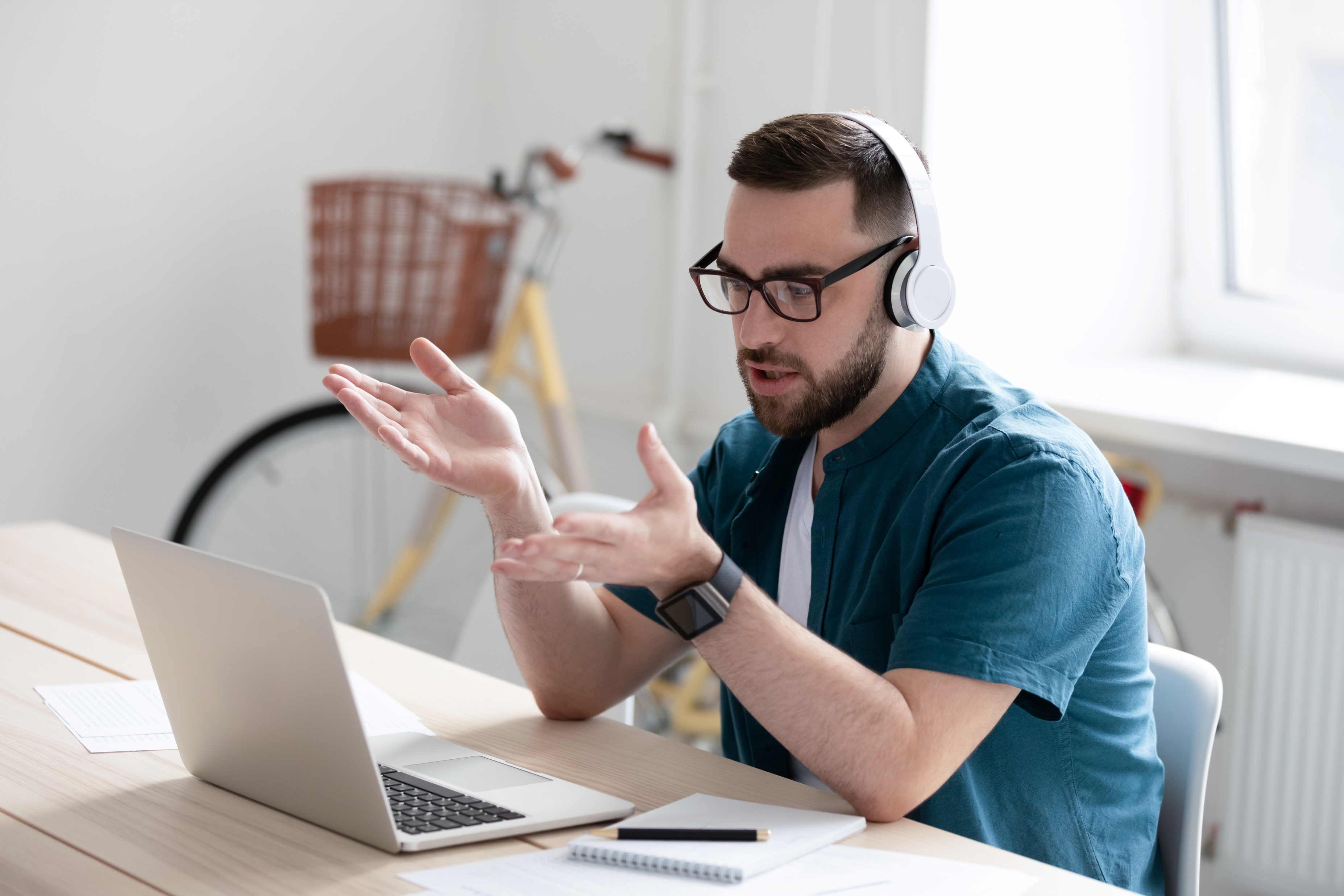 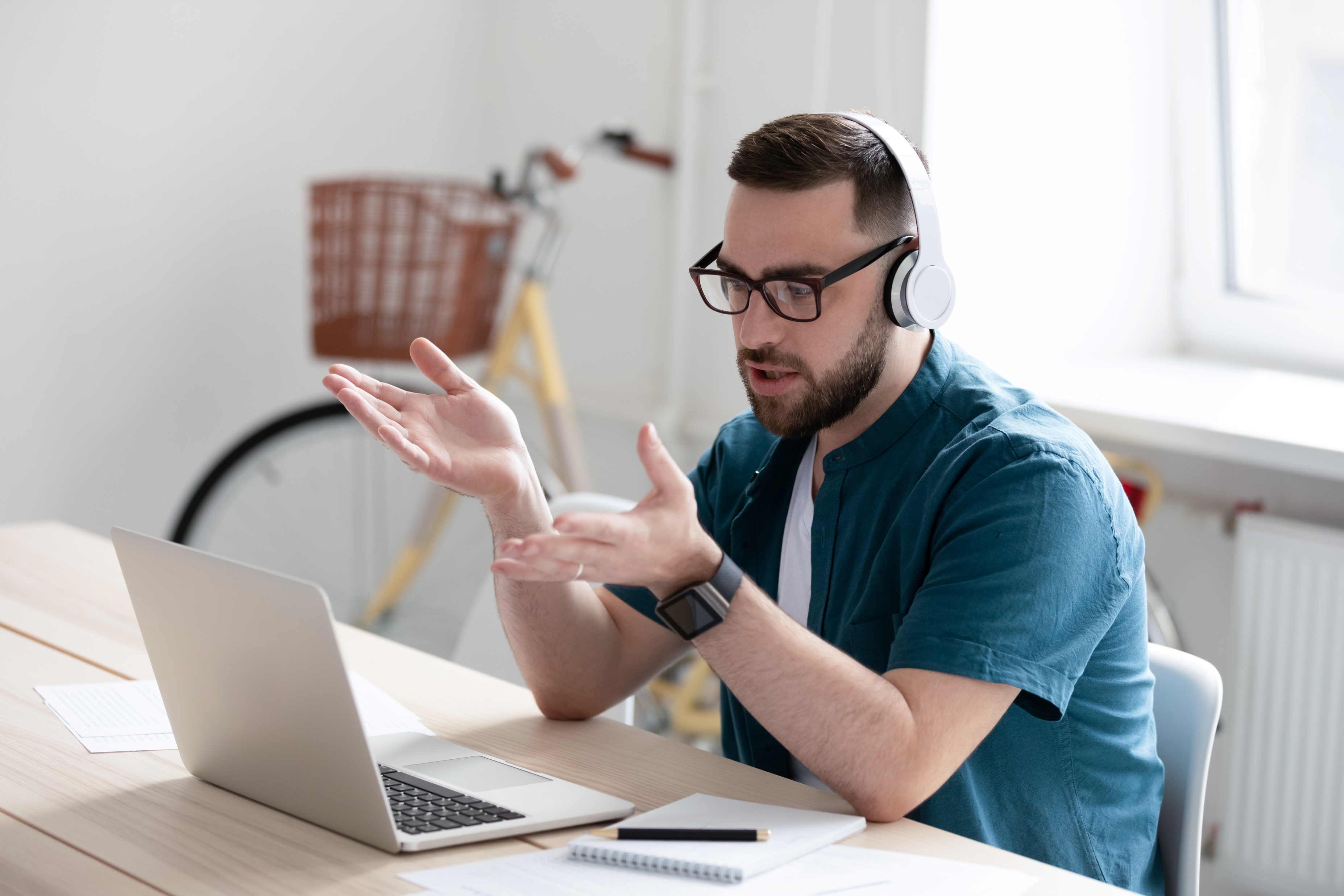 This module covers
Learning Objectives & Why to Debrief
Debriefing Models & Stages
Moving Forward
1. 
Learning Objectives 101 Preparing yourself & participants
The taxonomy of learning objectives: knowledge, comprehension, application, analysis, synthesis and evaluation

As participants play, they are at the more functional end of the taxonomy:
What do I need to do?
How do I do it?
Can we do that more efficiently?

Sponsor learning objectives are often at the higher end of the taxonomy:
How do we maximize business impact? 
Do we need this? H
ow can we incorporate this?  
How do we get the greatest value from…?

Most people, after playing the sim, will not move to higher order learning unprompted!
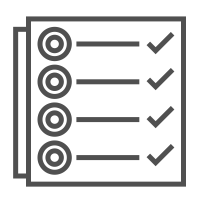 1. 
Debriefing
What & Why?
A way to transition from the lower order objectives of playing the simulation to the sponsor’s higher order objectives

What we learn as we play is wonderful, but not complete

A well crafted debrief will shift the cognitive mode to a more reflective style of thinking- encouraging participants to engage higher order cognitive processes

Most people, after playing the sim, will not move to higher order learning unprompted!
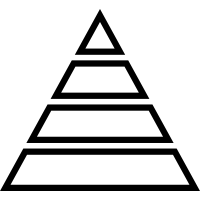 1. 
The Sponsor’s Objective
Simulation Resources
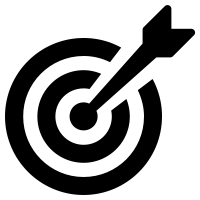 Preparation for the debrief begins in your first conversation with the sponsor

Establish clear objectives which can be realized by playing the simulation.

What is the outcome that will delight the sponsor? Ask!
1. 
Sample Sponsor Objectives 
Setting the stage
We’re rolling out S4/Fiori to a new group. They are a bit resistant to change. We want them to have some fun, get comfortable and more positive…

The implementation team is just forming. We want a great kick-off that emphasizes teamwork.

We want our analysts to understand the value of Fiori so they can recommend to clients

We want our team to have a better understanding of how the business process works and improve cross-silo understanding and communication
2. 
Stages of Debriefing
Foreshadowing
At the very beginning of the event
Describe the sponsor’s objective/desired outcome
Sample:  “I know this won’t be uppermost in your mind when you are deep into the competition, but remember- the main reason we’re doing this is to…”
Setting this clearly before the game begins will help transition to the de-brief
Also consider:
If you are comfortable, icebreaker activities help to get the participants talking
Always refer to the instructional objectives
Be open to suggestions and comments!
2. 
Debriefing Stages
Transitioning from Simulation to Debrief
The problem:  they are done with the game, tired, and pretty locked into the cognitive “playing” mode
Leave enough time!
Offer a break between the end of the game and the debrief 
Change the seating arrangement if possible; at least get up and move around…
Do a word cloud on Mentimeter or other software
Also consider:
Virtual events may need more breaks and downtime
Always include these breaks in your timeline
Always try to visualize data, it helps the participants see how their colleagues reacted
Pre and post polls and surveys let you measure growth and change
2. 
Debriefing Stages
Breaking it down
Warming up:  use general questions to get them talking
How was that for you folks?
How was this like “real work” at the office?
If you were to play again right now, what would you do differently?
The main event: frame a few open-ended questions directly related to the sponsor’s goal. Be prepared to follow up with folks once they give their initial answers:
That’s interesting. Can you say more?
Did anyone else have that reaction?
Sample Questions:
How are you feeling about SAP now that you’ve had some time using it?
Now that you know what Fiori can do, how would you present it to your client?
What helped (or hurt) your team in terms of communication and cooperation?
How did you make decisions?
2. 
Debriefing Models
Transitioning from Simulation to Debrief
Traditional:  ask questions of the group and individuals respond
Written:  have each participant write response and then present to the group
Post-its:  have each participant writes answers on post-it notes and then group on a white board and discuss
By team:  present a question, let the team discuss for 2-3 minutes and then have a spokesperson report
As a simulation:  ask the teams to prepare and deliver a ”Board Presentation”  or a sales presentation on one of the topics
Also consider:
Using tools like Mentimeter to visualize data for participants and to help them debrief as a group.	
Use your fellow instructors to brainstorm debriefing ideas
3. 
Summing up and going forward Meaningful interactions
Debriefing is an important part of the value of ERPsim.
It takes a bit of time to get it working well- be patient and keep trying.
Prepare in advance and leave plenty of time.
Get creative:  use the suggestions offered here or try new ones.
Do some research on debriefing models. Start here: http://tamarathorpe.com/wp-content/uploads/2013/12/Thiagi-Debrief-Method.pdf  Search for “debriefing models”. Tons of material
HAVE FUN! The debrief can be as engaging as the simulation.